Test sobre el españolSpanish quizNuria López, Newcastle University
La lengua española. Personajes y lugares del mundo hispano-hablante.
The Spanish language. People and places in the Spanish-speaking world.
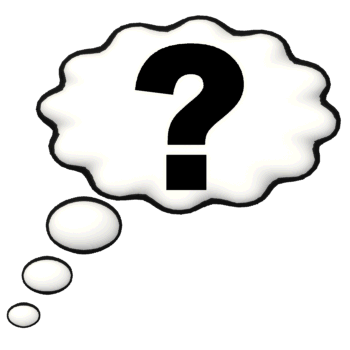 ¿En cuántos países es el español lengua oficial?In how many countries is Spanish an official language?15				21				30
21
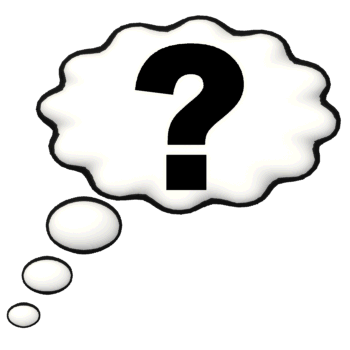 ¿Puedes decir el nombre de 10 países donde se habla español? Comprueba tu respuesta con el mapa a continuación.Can you name 10 Spanish-speaking countries?Check your answer with the map which follows.
El mundo hispano-hablanteThe Spanish-speaking world
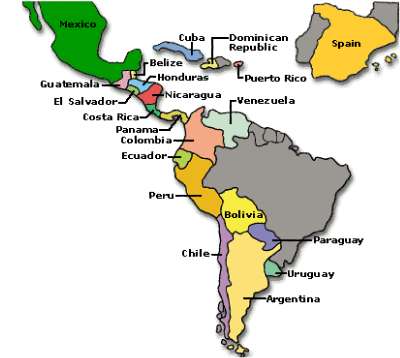 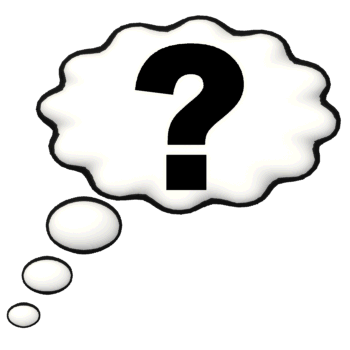 ¿En que país de Suramérica NO se habla español?In which South American country Spanish is NOT spoken?
Brasil
Brazil
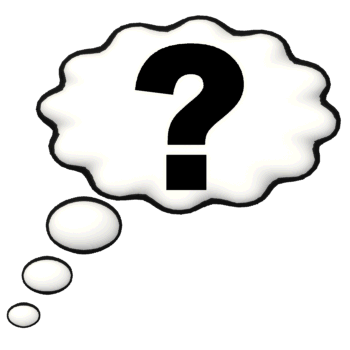 ¿Cuántos hablantes nativos de español hay?How many native Spanish speakers are there?350 millones	   400 millones	    500 millones
400 millones/million
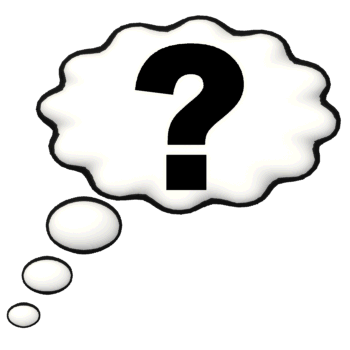 ¿Cuál es el país con el mayor número de hablantes nativos de español?Which is the country with the largest number of native Spanish speakers?Argentina		     España			México
México
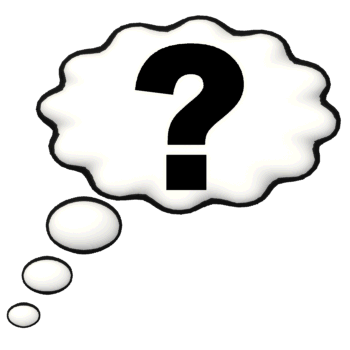 ¿Cuántas personas componen la comunidad hispana en Estados Unidos?How large is the Hispanic community in the US?10 millones         36 millones		  25 millones
36 millones/million
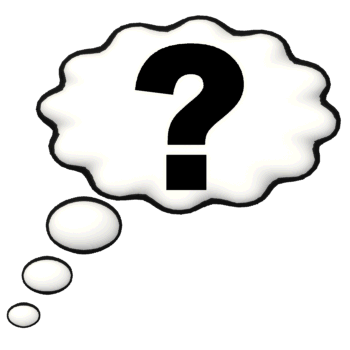 Se estima que en 2050, Estados Unidos será el país con el mayor número de hablantes de español. Verdadero o falso?It is estimated that by 2050, the US will be the country with the largest Spanish speaking population in the world. True or false?
Verdadero 
True
Gente conocida del mundo hispano-hablante, del presente y del pasado. ¿Quiénes son?Well-known people from the Spanish-speaking world, from the present and the past. Who are they?
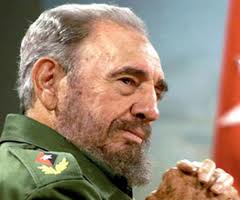 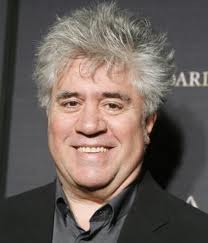 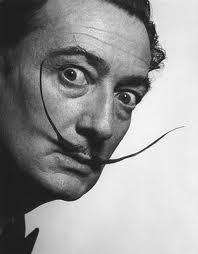 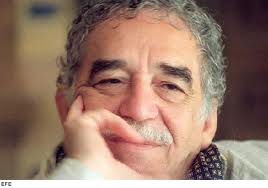 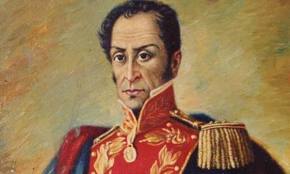 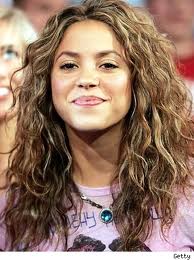 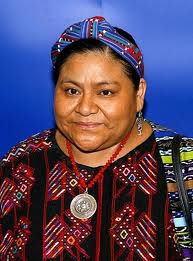 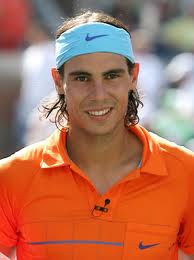 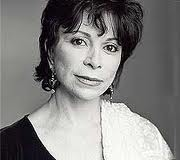 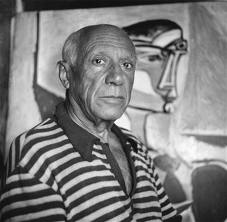 El arteArt¿Quiénes son?Who are they?
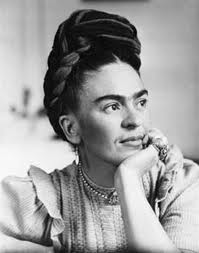 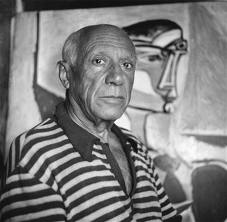 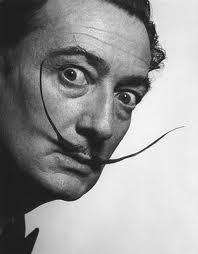 Pablo Picasso          Frida Kahlo         Salvador Dalí
El cineCinema¿Quiénes son?Who are they?
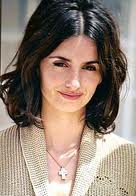 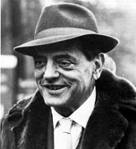 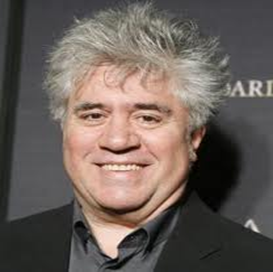 Luis Buñuel        Pedro Almodóvar    Penélope Cruz
La historiaHistory¿Quiénes son?Who are they?
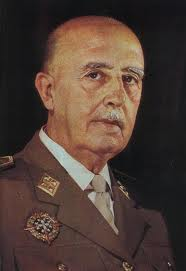 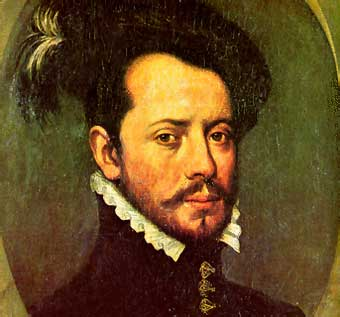 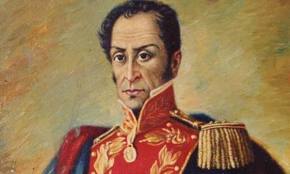 Hernán Cortés     Francisco Franco    Simón Bolívar
La literaturaLiterature¿Quiénes son?Who are they?
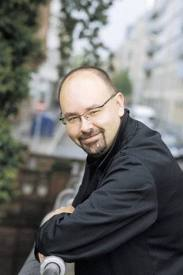 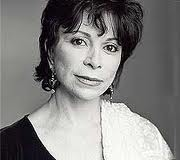 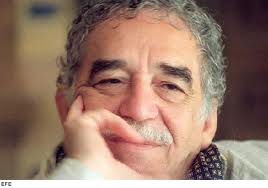 Gabriel García Márquez                   Carlos Ruiz Zafón 
			       Isabel Allende
La músicaMusic¿Quiénes son?Who are they?
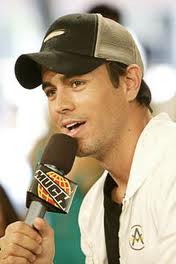 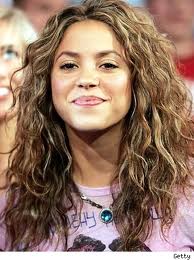 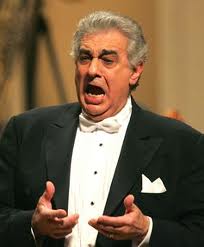 Shakira 	         Plácido Domingo   Enrique Iglesias
La políticaPolitics¿Quiénes son?Who are they?
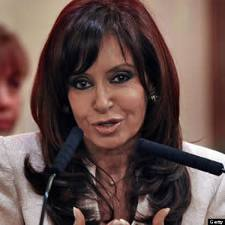 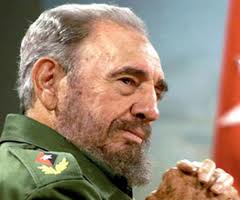 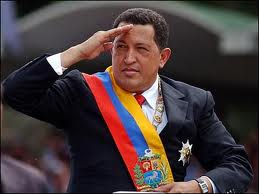 Fidel Castro 	    Hugo Chávez    Cristina Kirchner
El deporteSport¿Quiénes son?Who are they?
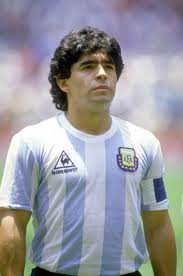 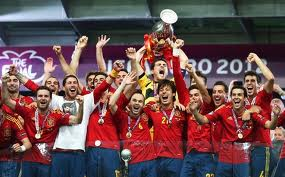 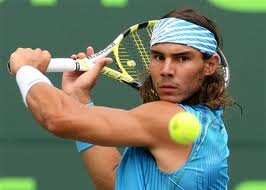 La Roja (Selección Española de Fútbol) 
			        Rafael Nadal       Diego Maradona
Algunos vídeosSome videosPablo Picasso Paintings http://www.youtube.com/watch?v=UQTO0BakU6cInterview with Isabel Allendehttp://www.youtube.com/watch?v=tVUlJFaDpLMInterview with Fidel Castrohttp://www.youtube.com/watch?v=qbUgUJuI6Ak
Lugares conocidos del mundo hispano-hablante. ¿Qué son y dónde están?Well-known places in the Spanish-speaking world. What are they and where are they?
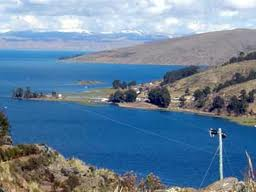 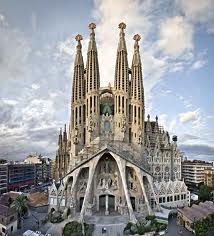 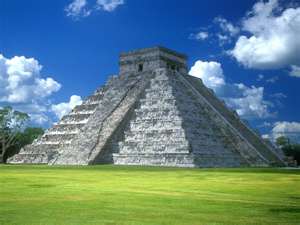 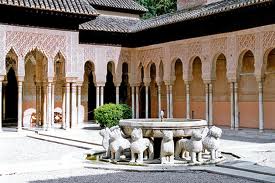 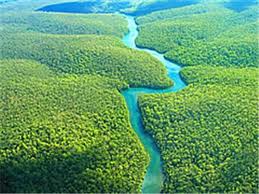 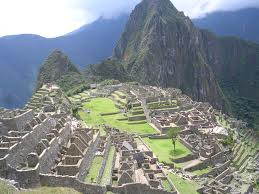 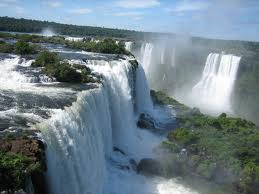 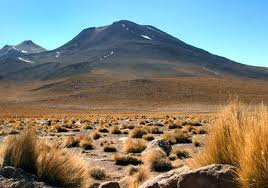 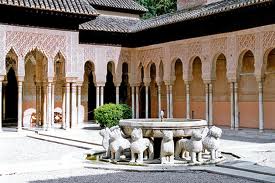 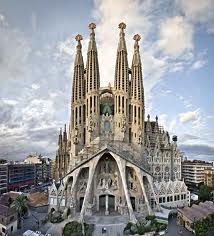 La Alhambra (Granada, España)
La Sagrada Familia (Barcelona, España)
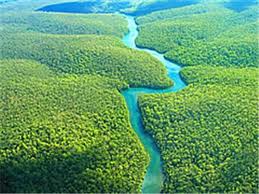 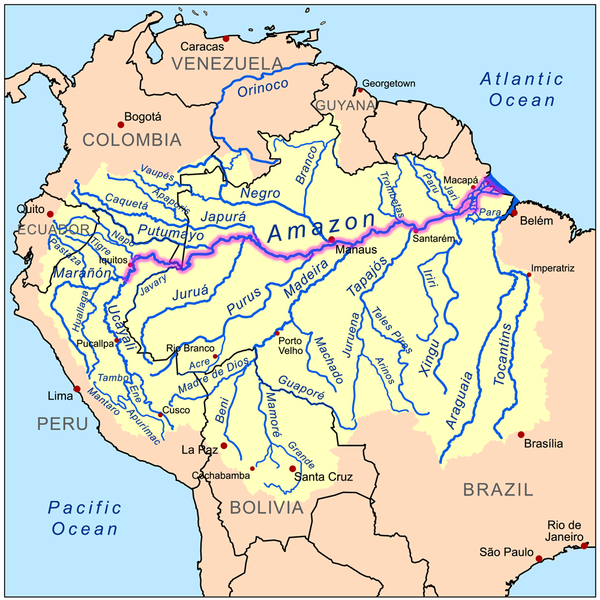 El Río Amazonas 
(Brasil, Colombia, Perú)
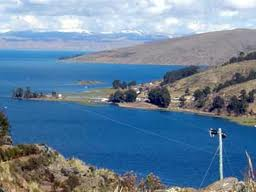 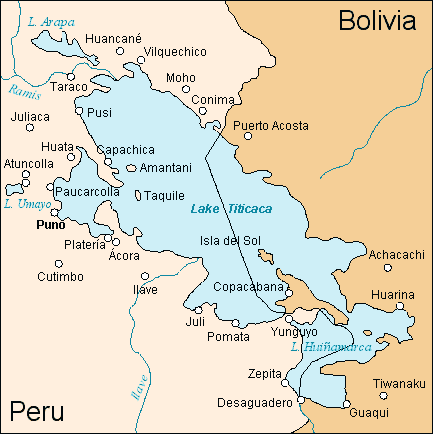 El Lago Titicaca 
(Bolivia, Perú)
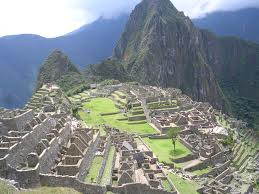 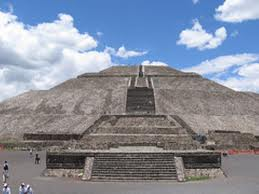 Machu Picchu (Perú)         Pirámide del Sol (México)
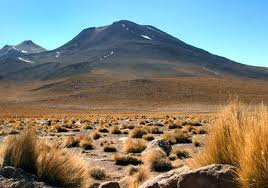 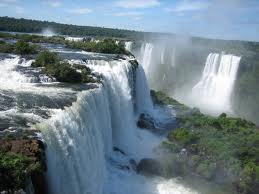 Desierto de Atacama (Chile)   
			                       
					      Cataratas del Iguazú    					        (Argentina, Brasil)
Algunos vídeosSome videosLa Alhambra de Granadahttp://www.youtube.com/watch?v=v4IdRYh3034&feature=relmfuEl Río Amazonashttp://www.youtube.com/watch?v=R_fyb3TgJ_8Cataratas del Iguazúhttp://www.youtube.com/watch?v=lgPeQGT0NZQ